Prezentacija škole tenisa
ZLATNO SUNCE
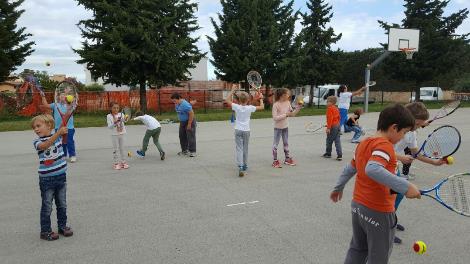 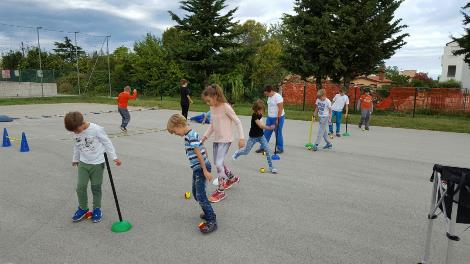 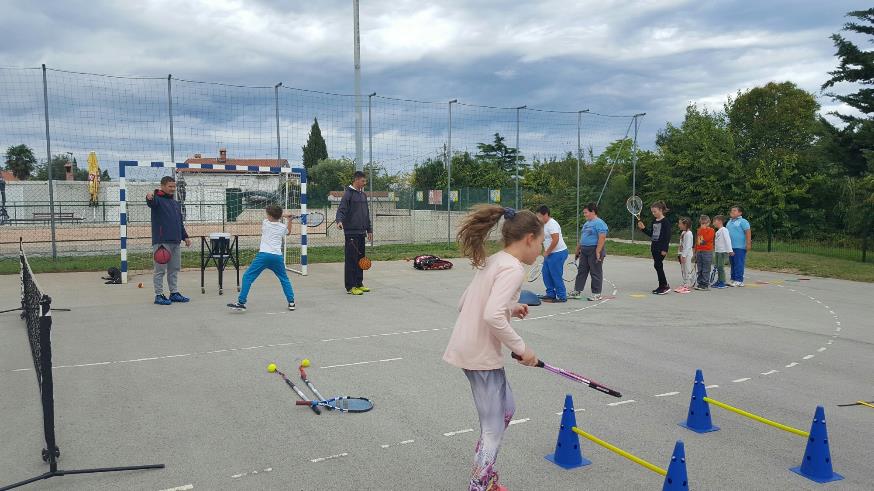 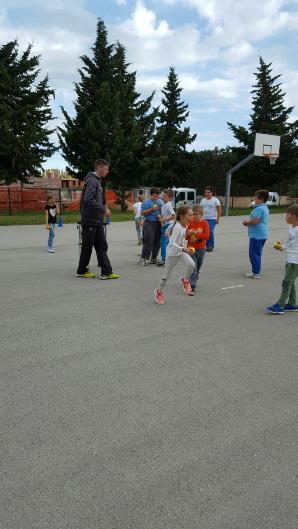 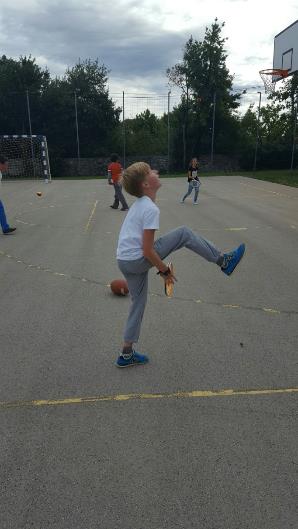 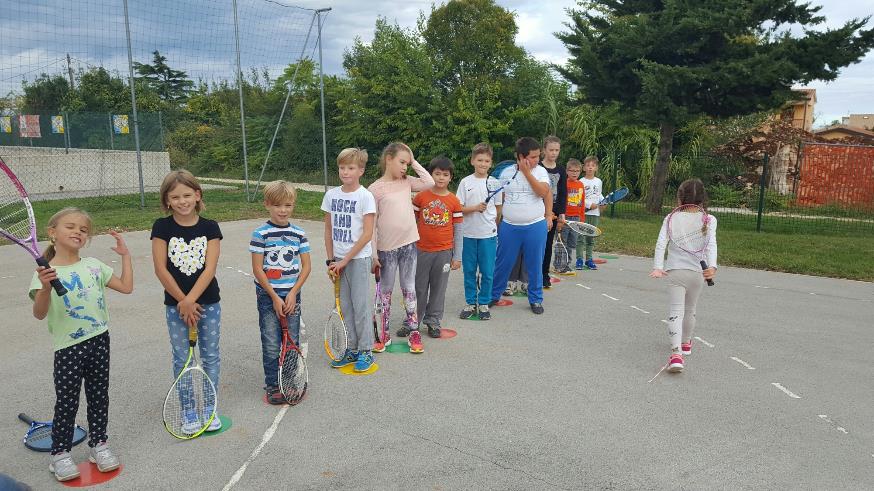 Veliko hvala trenerima Luki i Davidu!